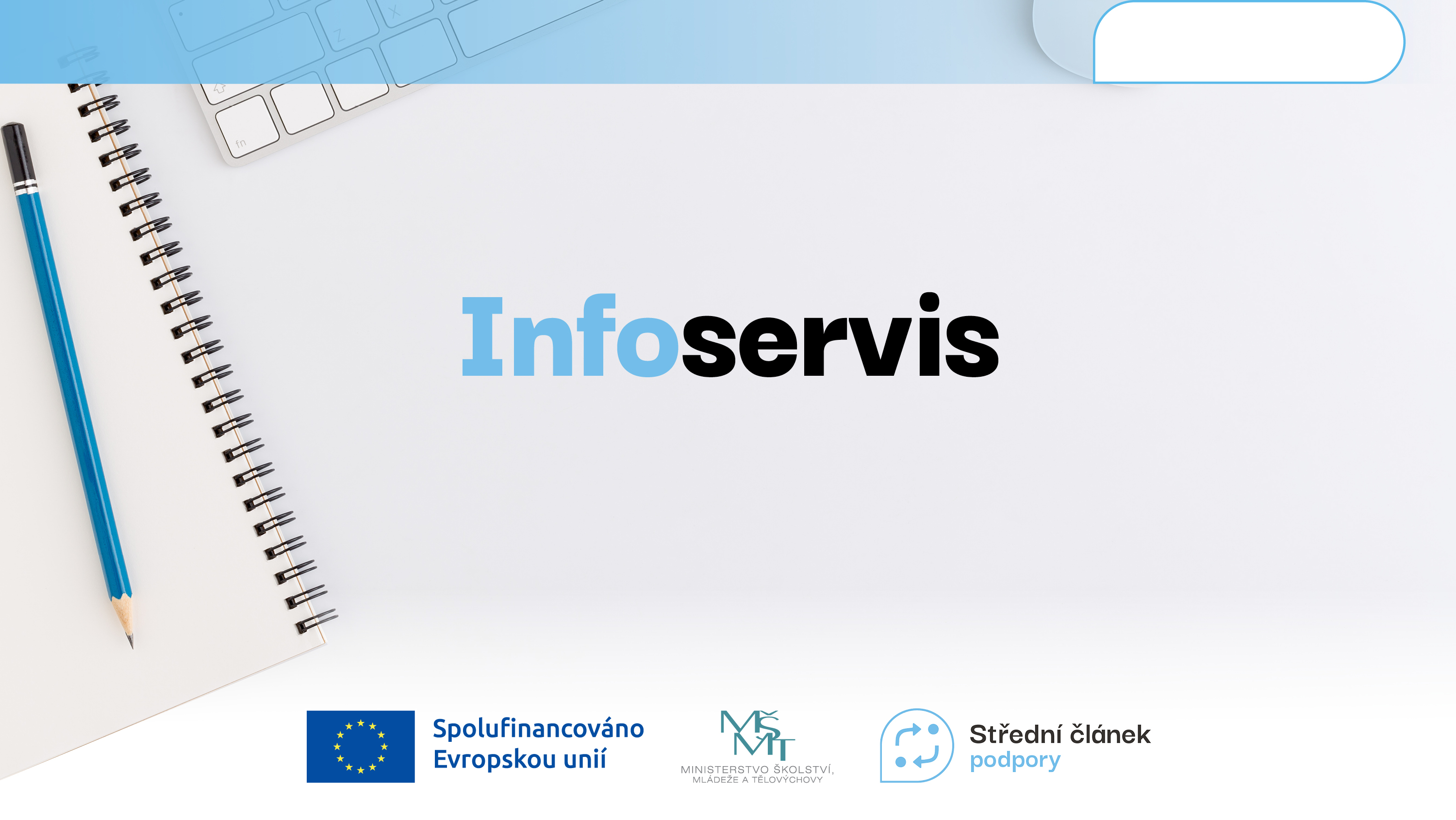 REGISTRAČNÍ ČÍSLO PROJEKTU: CZ.02.02.02/00/22_005/0004237
2. ČERVNA 2025
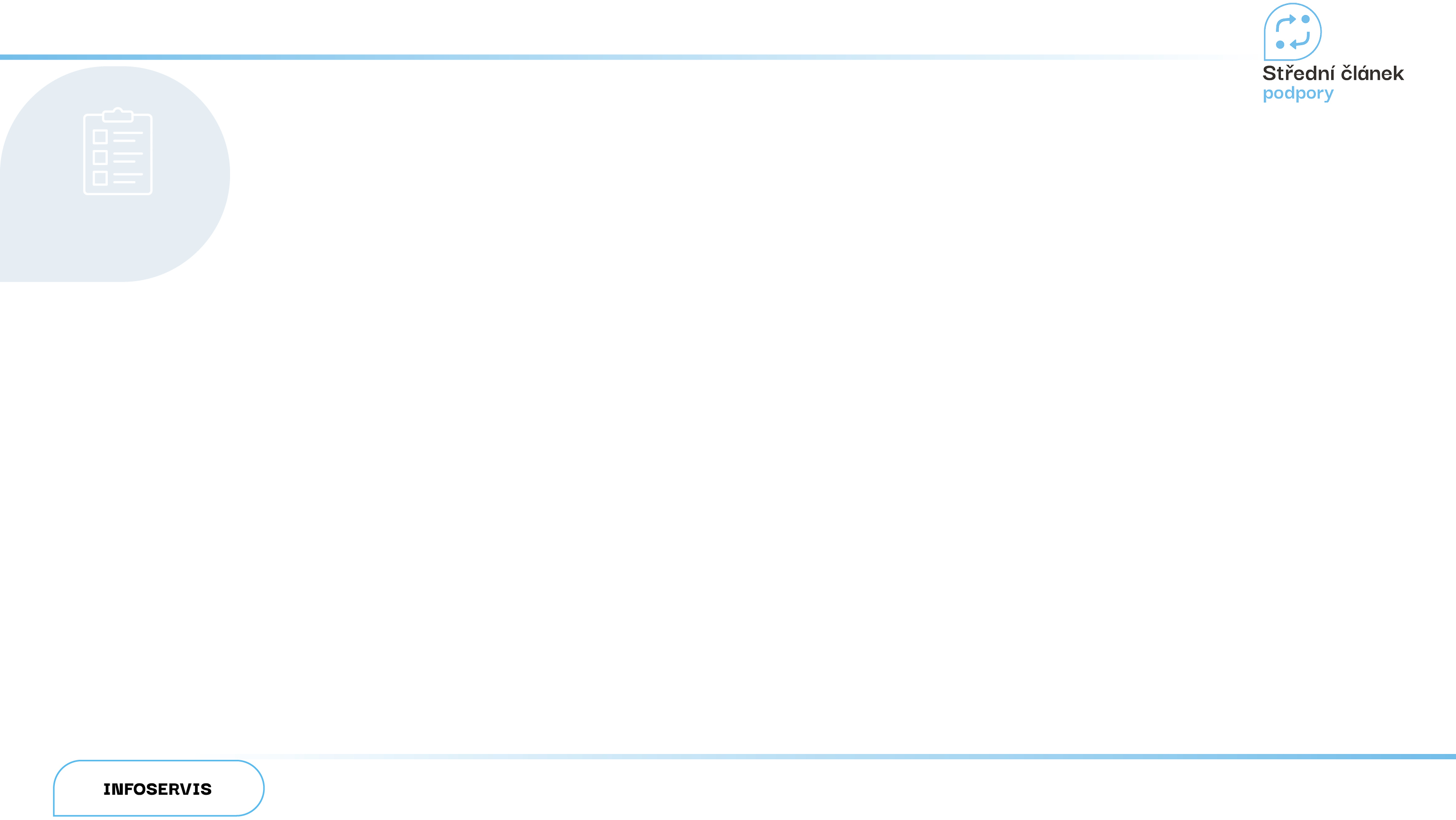 OBSAH
Informace ze středního článku
Host Šárka Procházková (projektový manažer) 
Legislativa
Únorová novela ŠZ
Odkladová novela
Úrazová vyhláška
Informace
Výkaznictví
Informace pro ZŠ a MŠ
Přijímací zkoušky  a maturity 2025 
Události
Střední článek podpory
NPI
Rozhovor s hostem Jiřím Punčochářem (metodik – právník) k Flexinovele
2 roky projektuStřední článek podpory
3
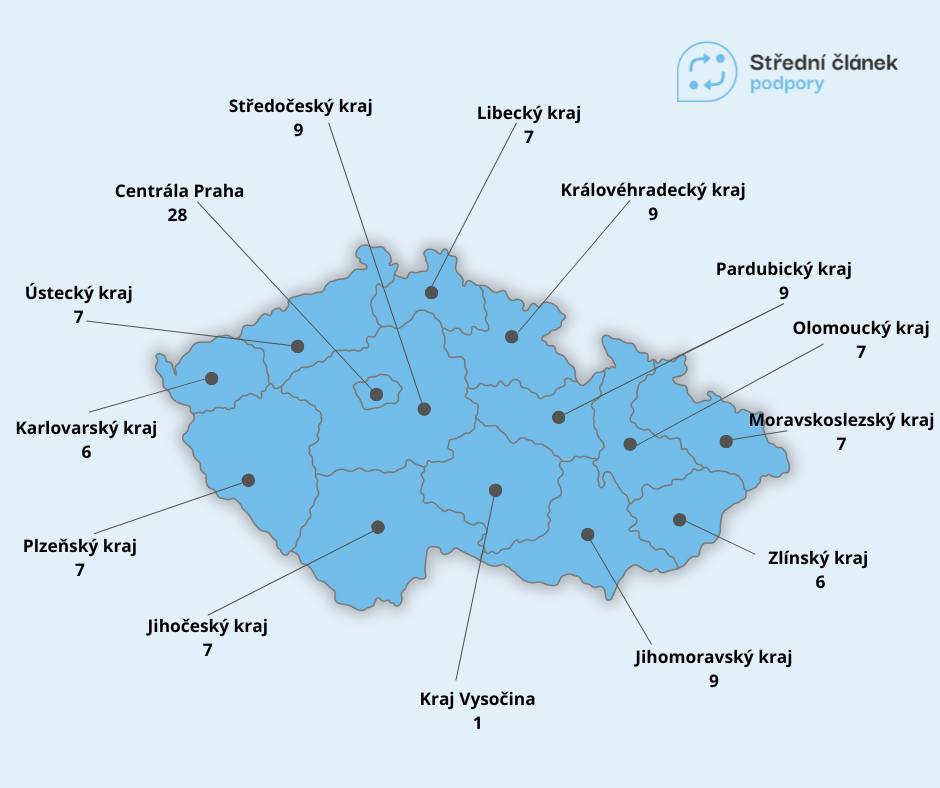 4
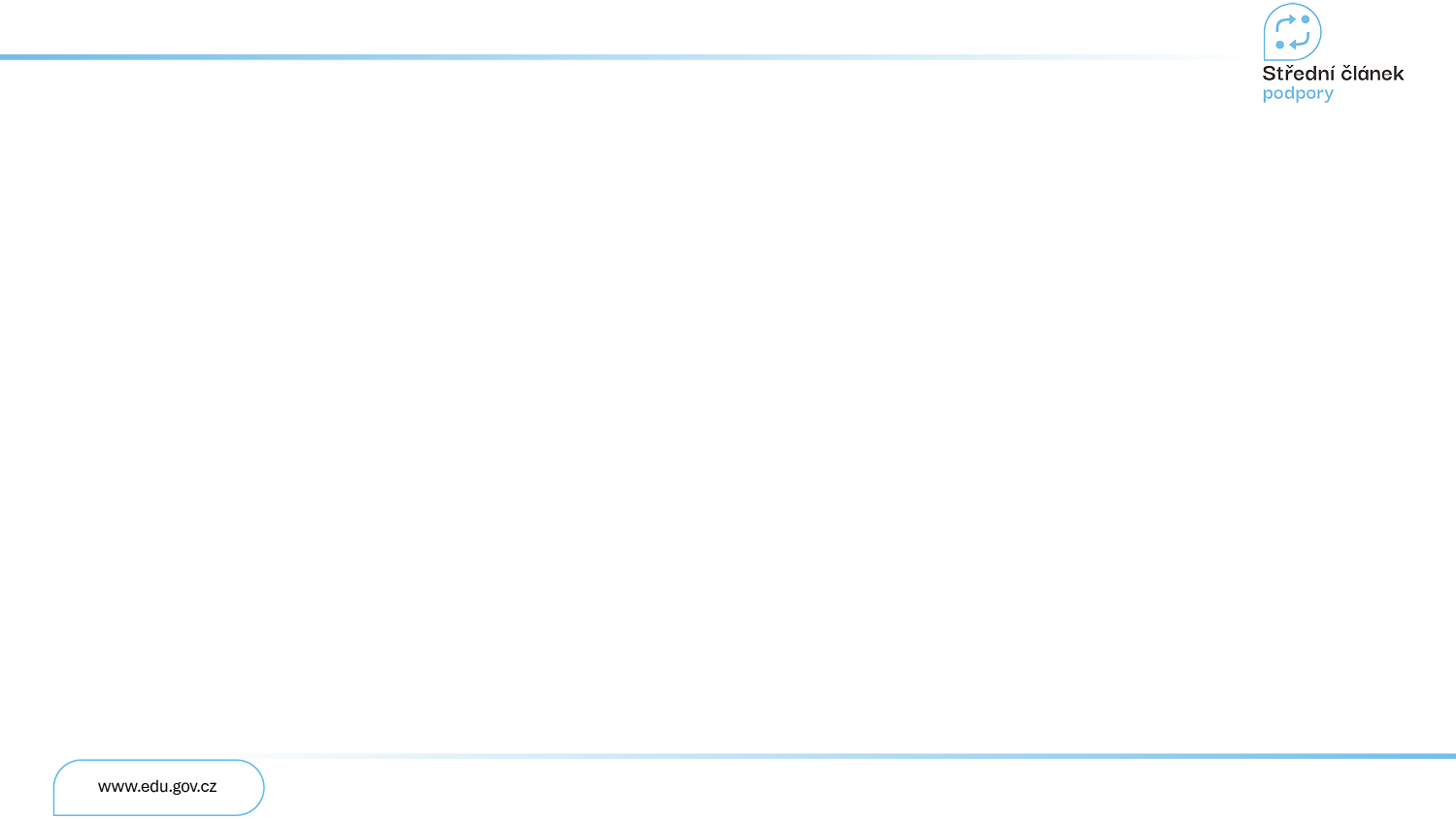 Počty realizovaných konzultací v krajíchCelkem bylo v rámci přímé metodické podpory v krajích provedeno více než 8 500 individuálních a skupinových konzultací
5
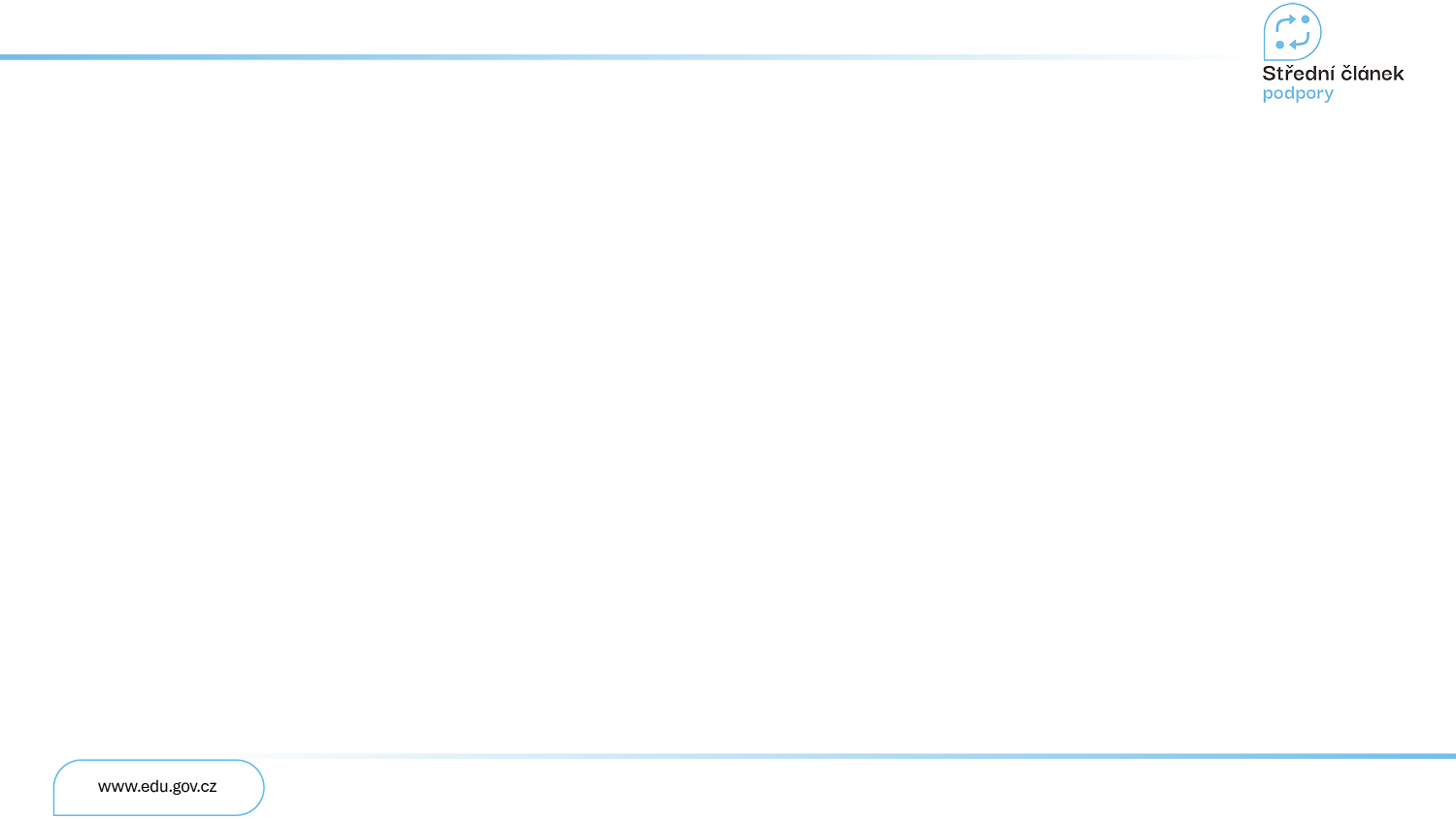 Podíl navštívených škol v krajích
6
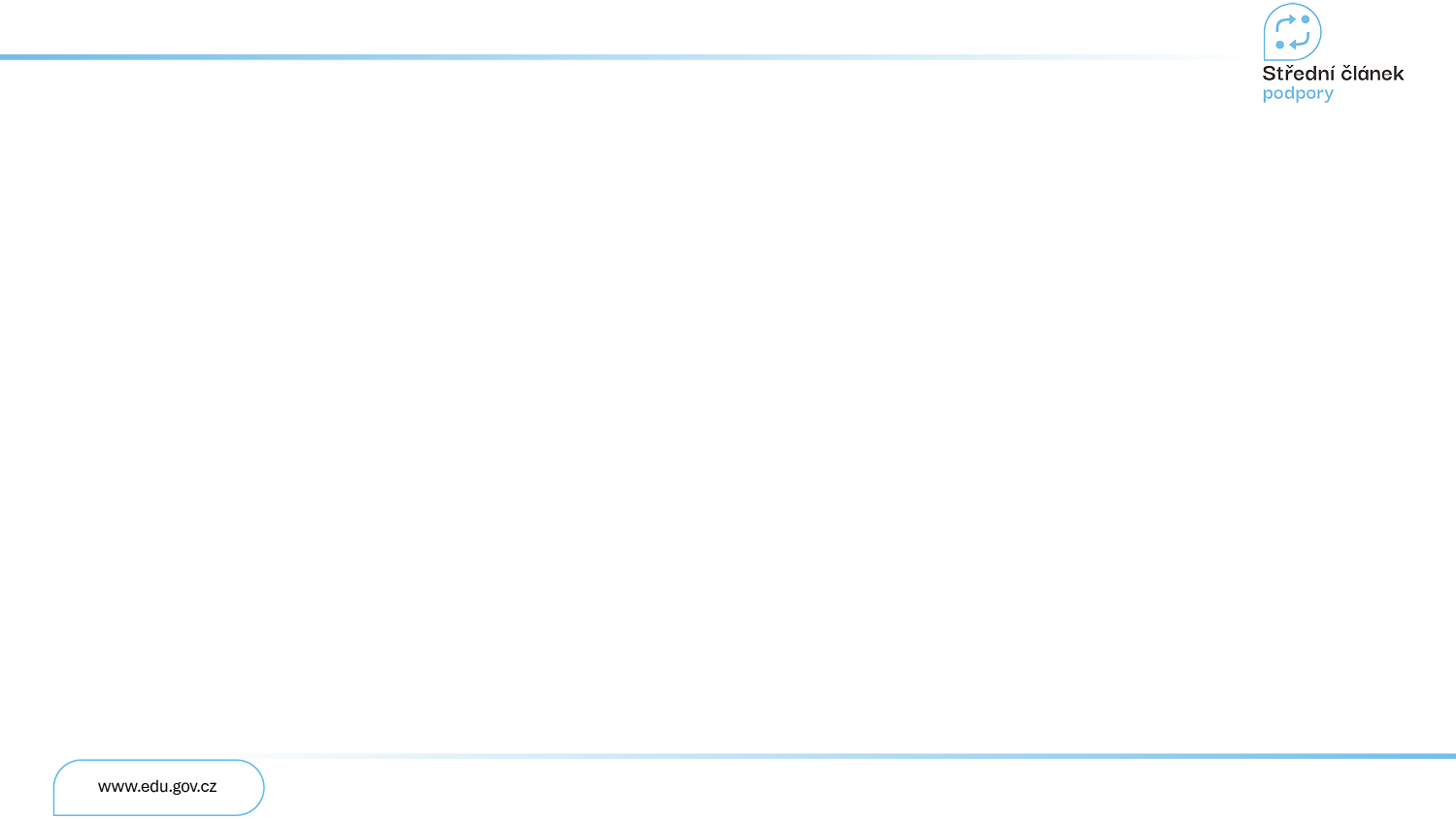 Podíl navštívených zřizovatelů v krajích
7
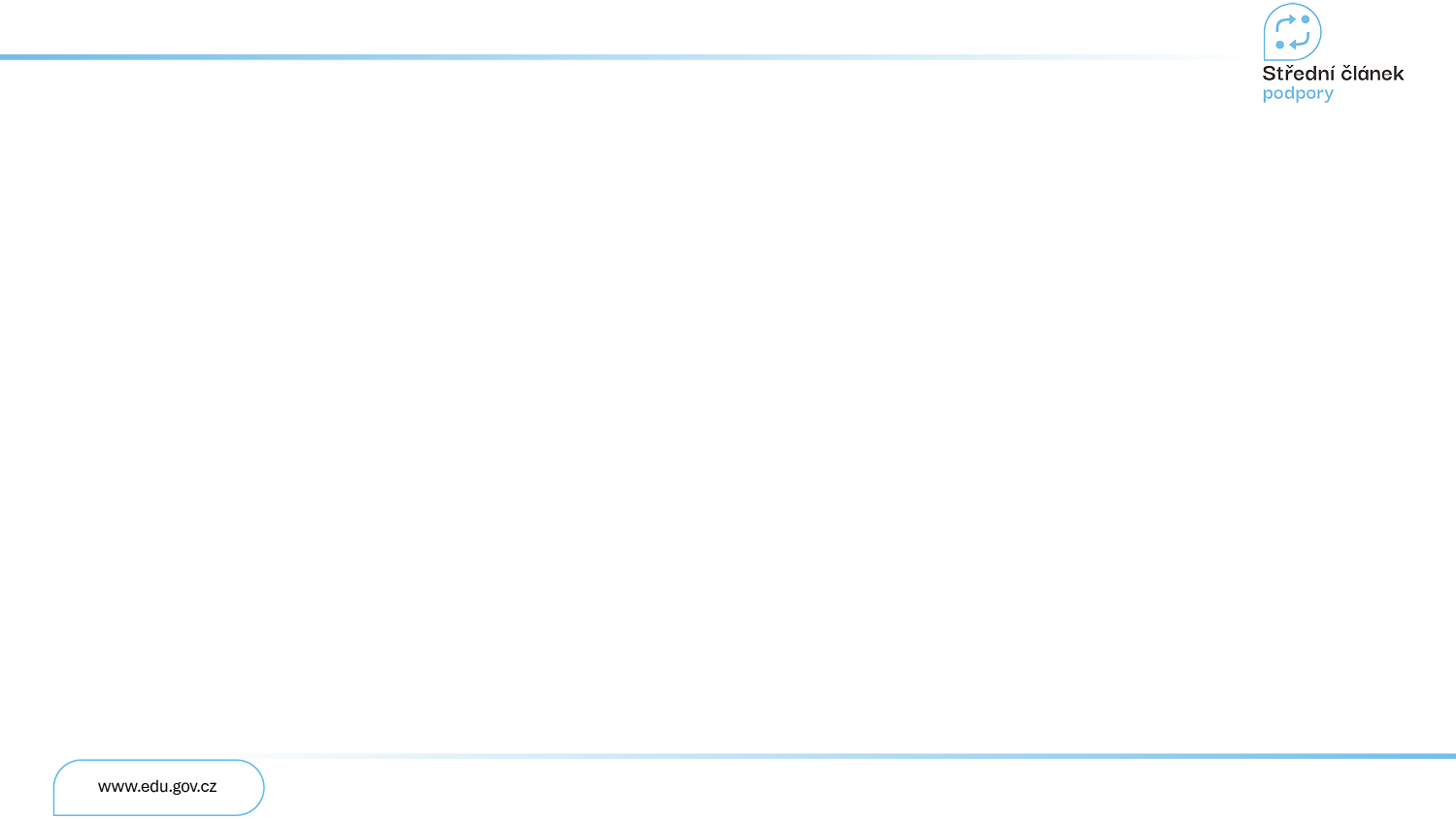 Metodická podpora centrálního týmu
Metodické materiály pro školy a zřizovatele
Omezení a přerušení provozu MŠ (metodika, infografika)
Výroční zprávy ve školství
Nehodnocení neprospěl (infografika)
Pracovní poměr zástupce ředitele školy
Zástupci – vysvětlení rozdílů
Uzavírání pracovních smluv, DPP, DPČ ředitelem se sebou samým
Vznik pracovního poměru pedagogického pracovníka
19 pravidelných měsíčních infoservisů
Metodická telefonní linka – více než 3 500 konzultací​
E-mailová podpora – více než 5 000 dotazů​
8
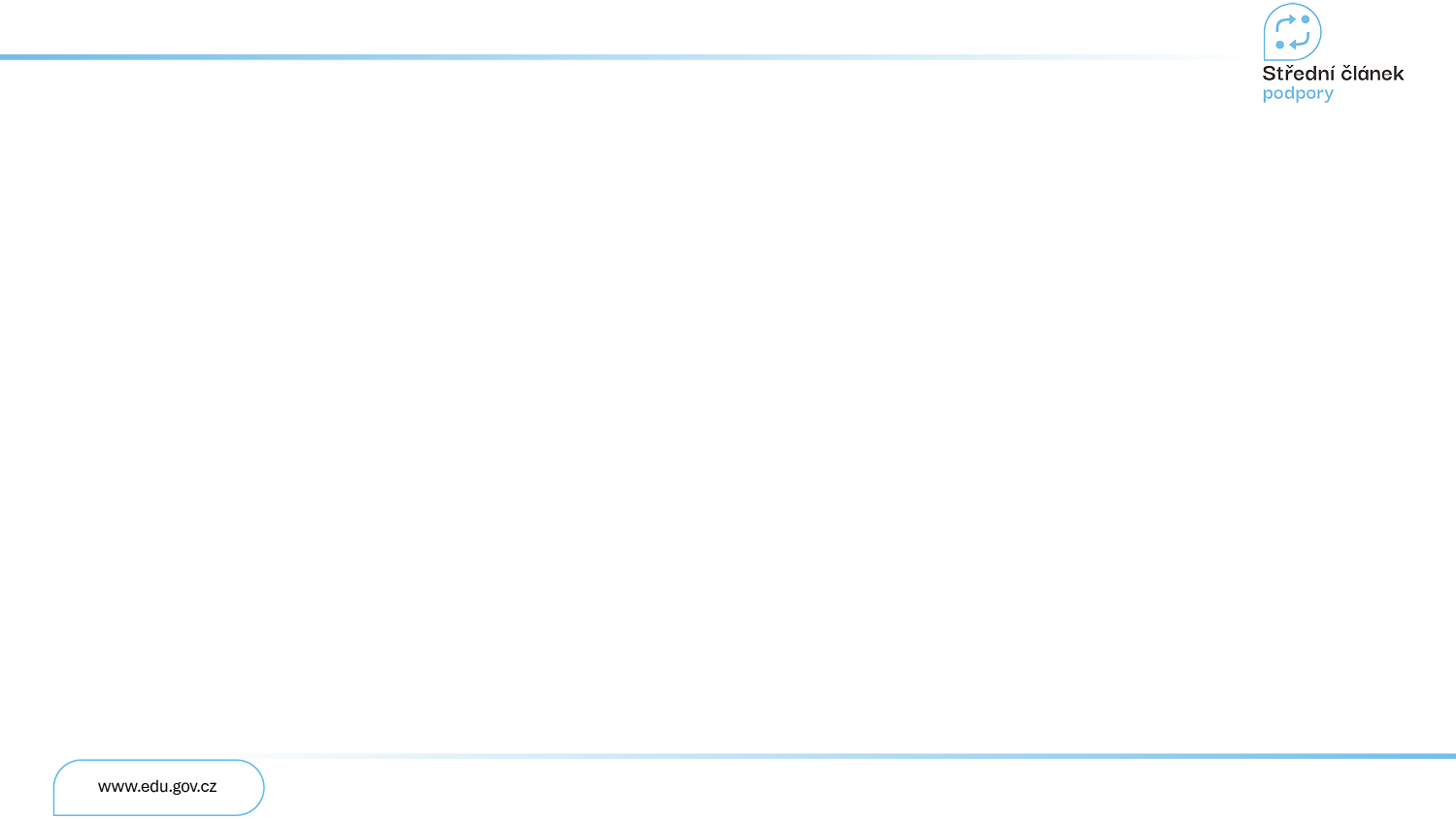 Zorganizovali jsme
42 setkání platforem spolupráce důležitých aktérů ve vzdělávání na území všech krajů a hl.m.Prahy. ​
3 odborné panely:
Včasná identifikace ohrožených dětí
Změny ve školním stravování
Bezpečnost ve školách.
2 celostátní konference:
Svazkové školy a spojená ředitelství
Digitalizace nepedagogických agend v MŠ.
14 workshopů navazujících na celoplošnou konferenci ke svazkovým školám.
97 workshopů k předávání dat z matrik MŠ, kterých se zúčastnilo 1 442 zástupců MŠ.
Webinář pro zřizovatele (Odměňování ředitelů, Mapa spádovosti, Kompas)​.
9
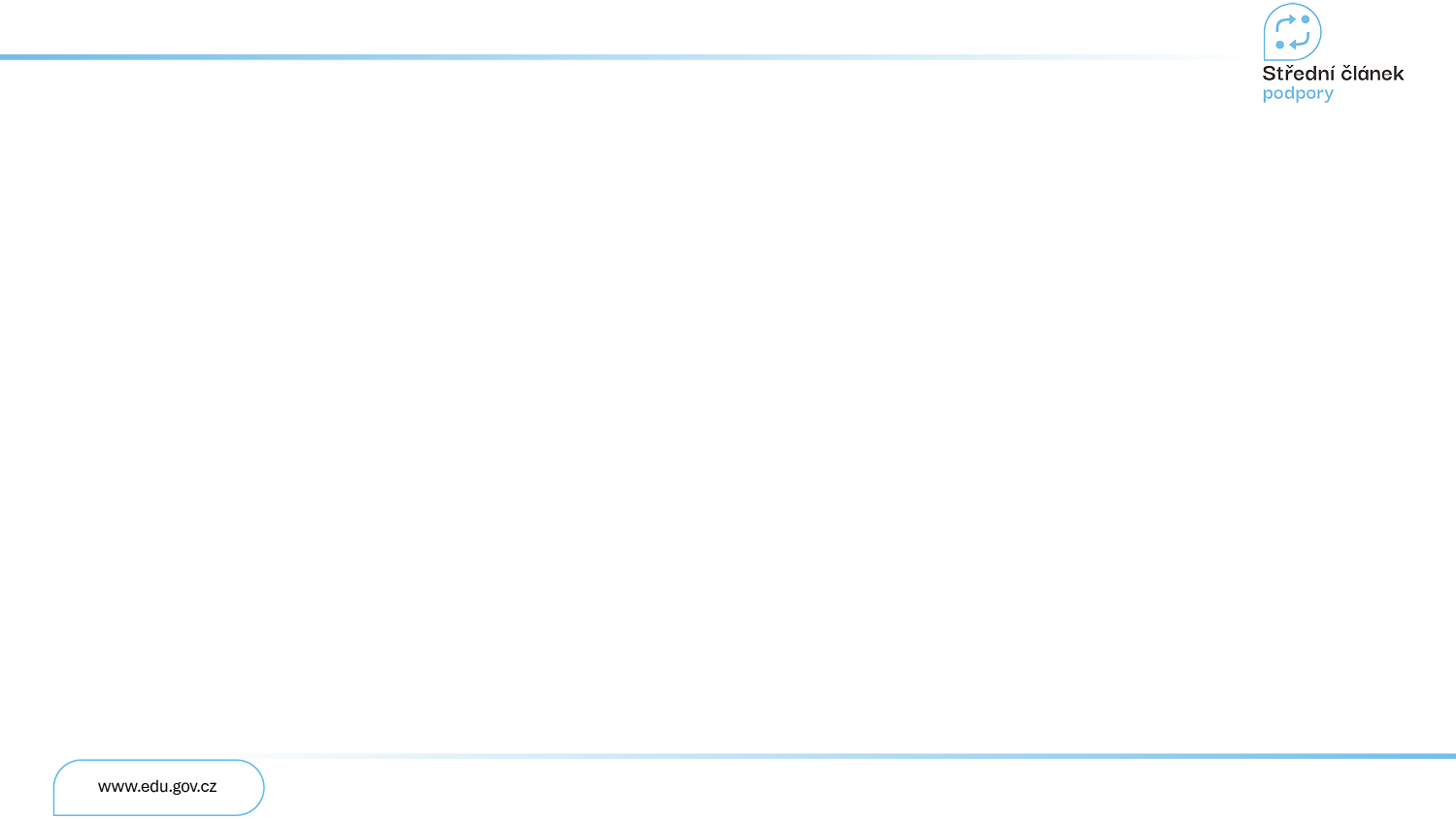 Preferovaná forma předávání informací z MŠMT
Dotazníkové šetření, osobní rozhovory s řediteli/ředitelkami ZŠ a MŠ v celé ČR
Seřazeno od nejvyšší preference:
Vzorový dokument
Stručná infografika
Seminář/webinář/konference
Podcast
Vícestránková metodika
10
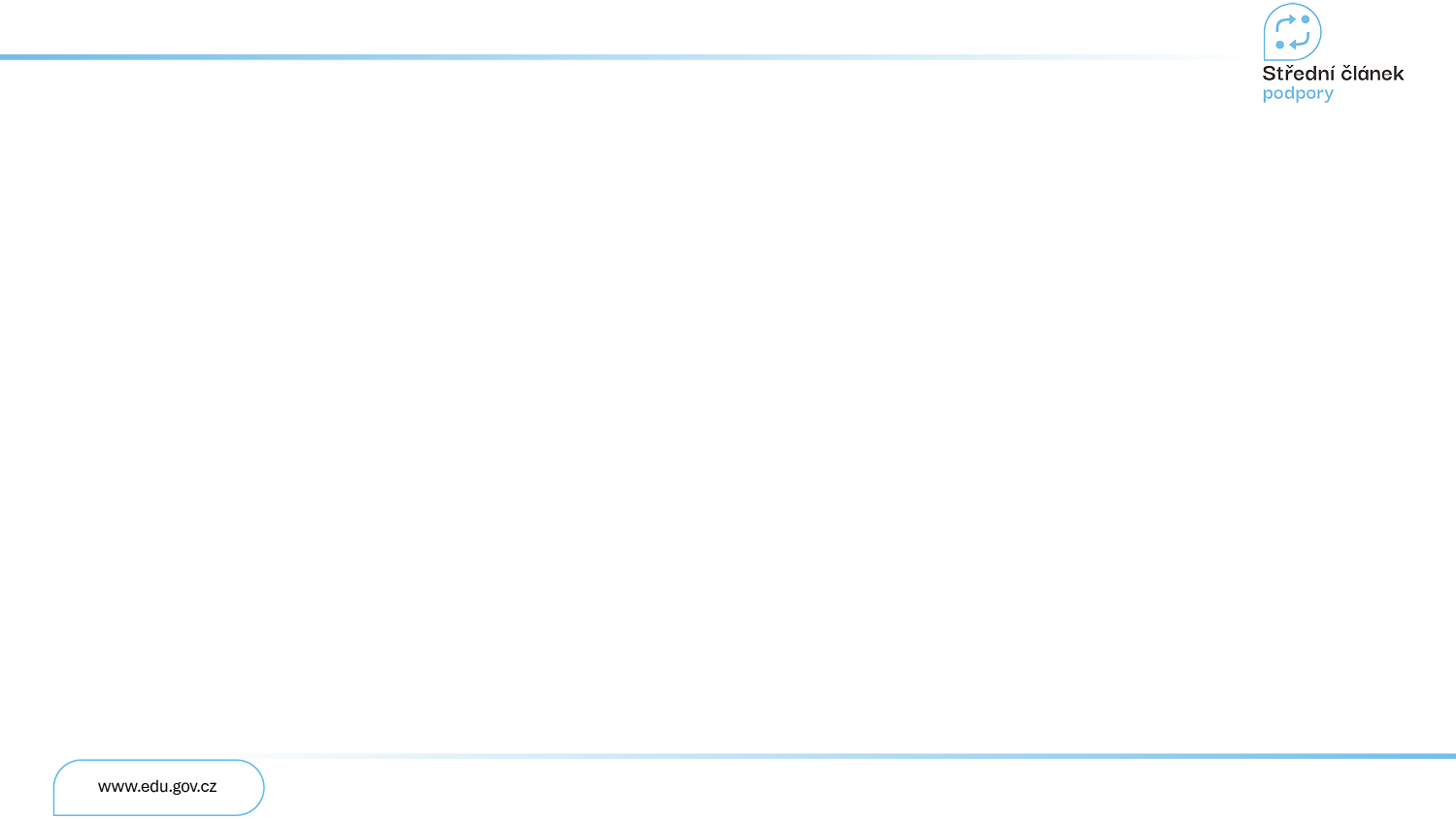 Preference kanálů čerpání metodické podpory
Jaké „kanály“ pro čerpání metodické podpory poskytované Středním článkem podpory již využíváte či plánujete využívat?
Seřazeno od nejvyšší preference:

Konzultace s regionálním metodikem (osobní, telefonická, online, emailová)
Centrální metodická emailová adresa Středního článku
Pravidelný měsíční infoservis (Youtube)
Centrální metodická telefonní linka Středního článku
Facebooková stránka Středního článku
11
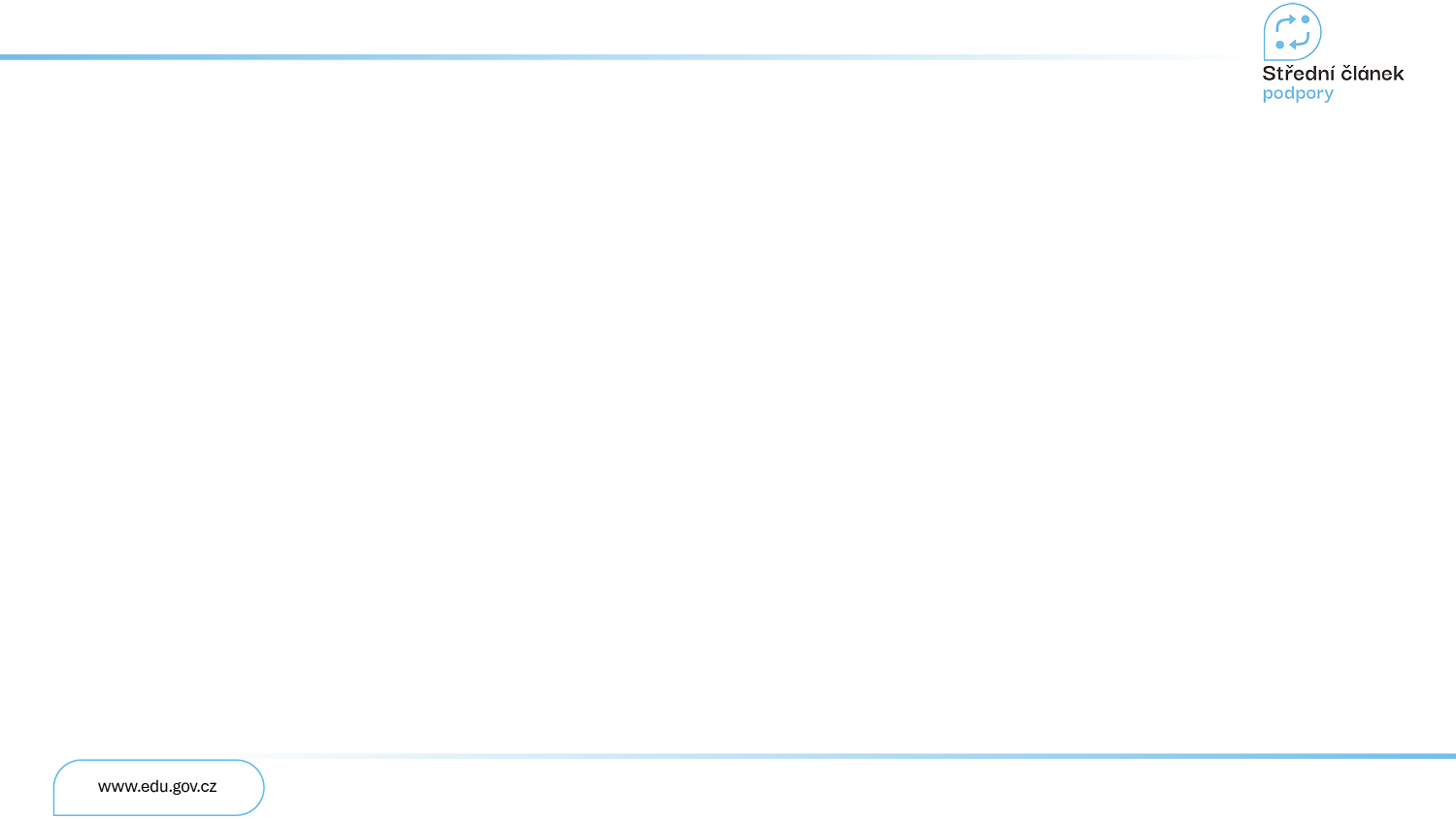 Preference služeb poskytovaných SČ
Dotazníkové šetření
12
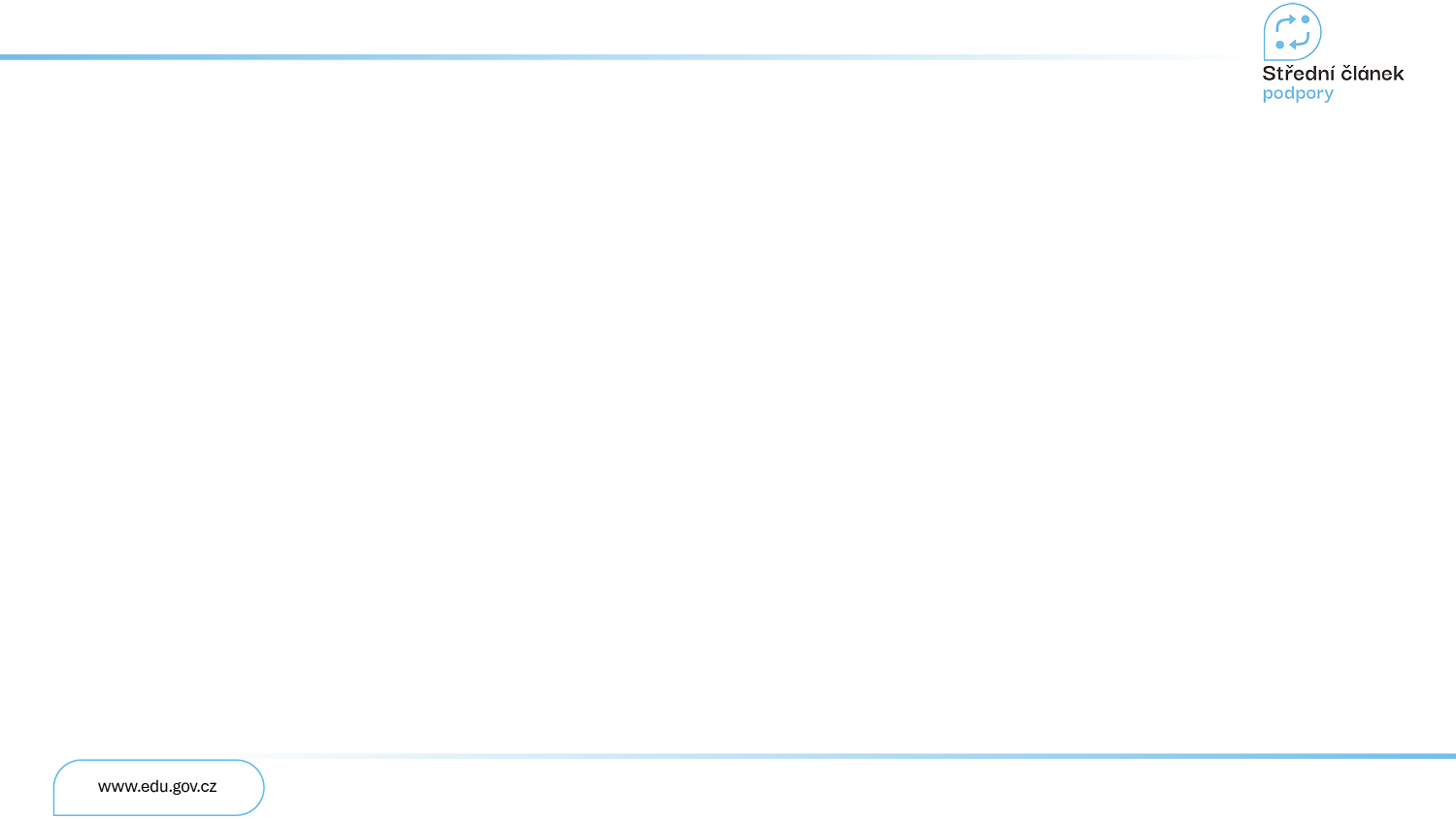 Preference témat metodické podpory
Dotazníkové šetření
13
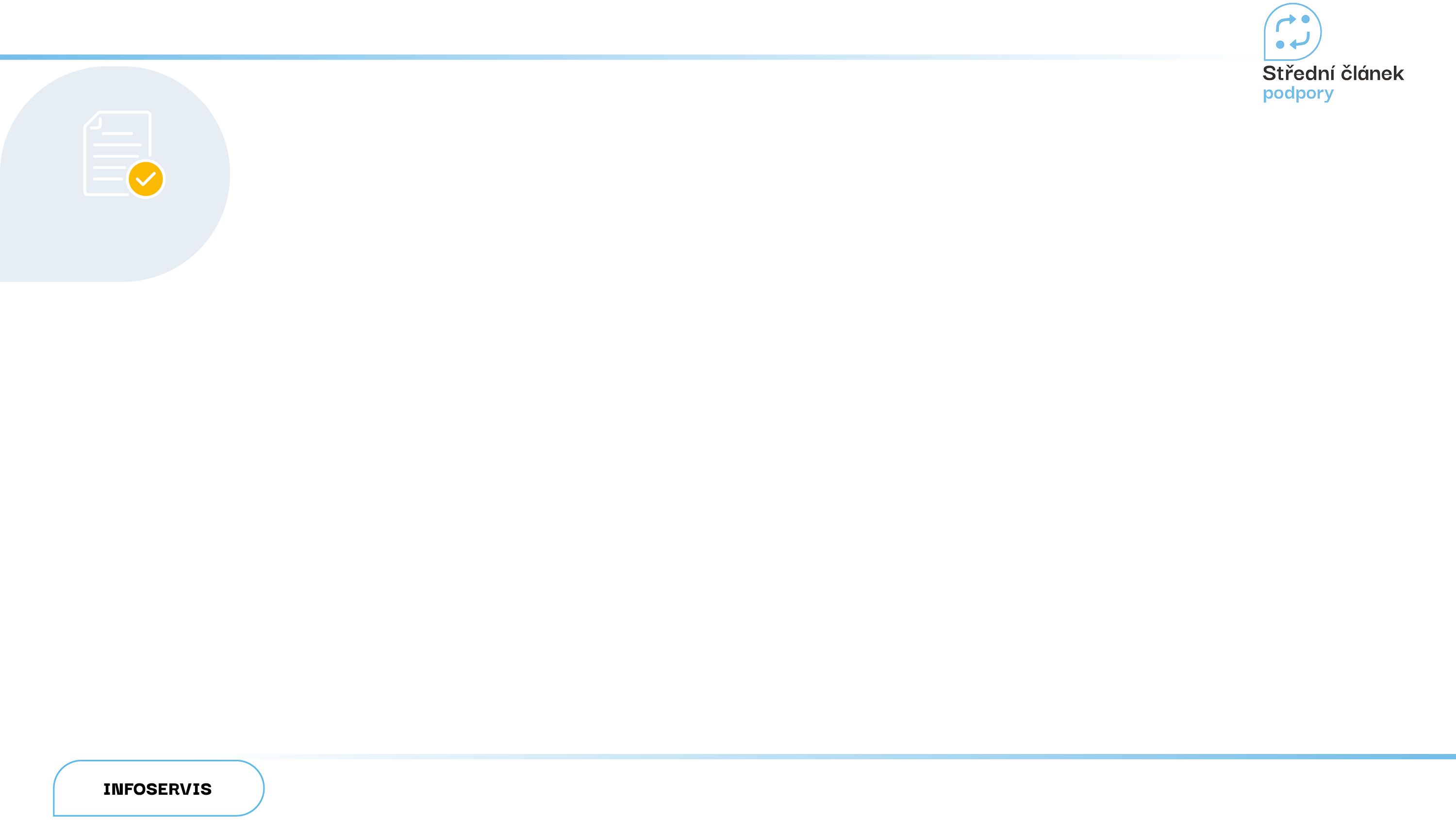 PROJEDNÁVANÁ LEGISLATIVA
„ÚNOROVÁ“ NOVELA ŠKOLSKÉHO ZÁKONA
Poslanecká sněmovna minulý týden ve třetím čtení schválila novelu školského zákona. Návrh nyní míří k projednání do Senátu.

Co přináší novela školského zákona? - edu.gov.cz

INFOSERVIS SPECIÁL: 20. 6. 2025 online na youtube MŠMT – odkaz zveřejníme 
(debata ředitelů sekce II. MŠMT o novele školského zákona)
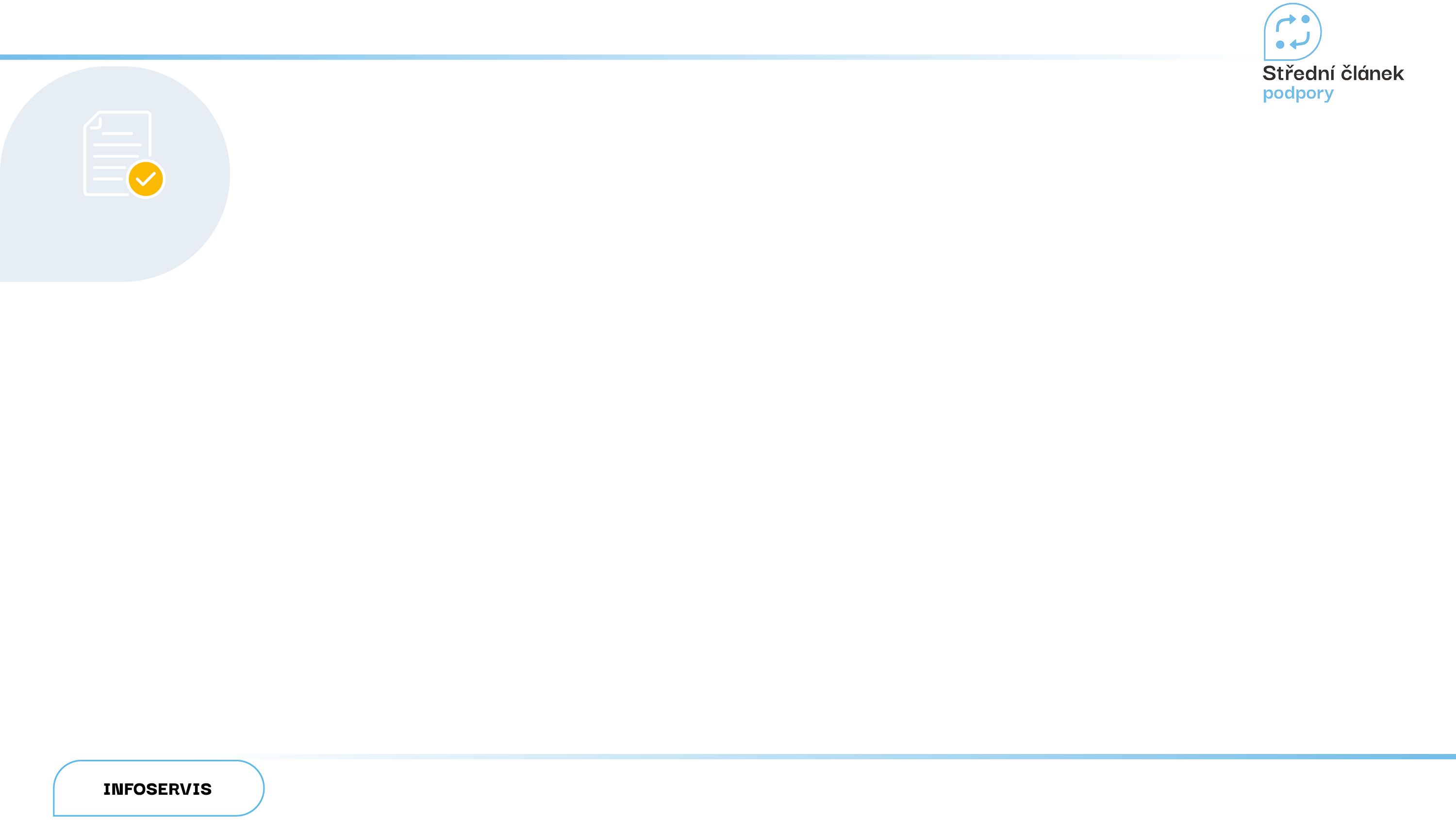 PROJEDNÁVANÁ LEGISLATIVA
„ODKLADOVÁ“ NOVELA ŠKOLSKÉHO ZÁKONA
Účinnost je navržena od 1. 9. 2025, u části rušící přípravné třídy od 1. 9. 2029
OŠD bude možný pouze:
Dlouhodobý zdravotní stav dítěte neumožňuje účast ve vyučování.
Žádost musí být doplněna doporučujícím posouzením:
Odborného lékaře (nikoli pediatra) nebo klinického psychologa
ŠPZ 
ŠPZ má povinnost:
Vydat doporučení podpůrného opatření podle IVP (kromě dětí vzdělávaných v přípravném stupni ZŠ speciální)
Dodatečný odklad nebude možný:
O odklad lze požádat pouze v době zápisu dítěte k povinné školní docházce.
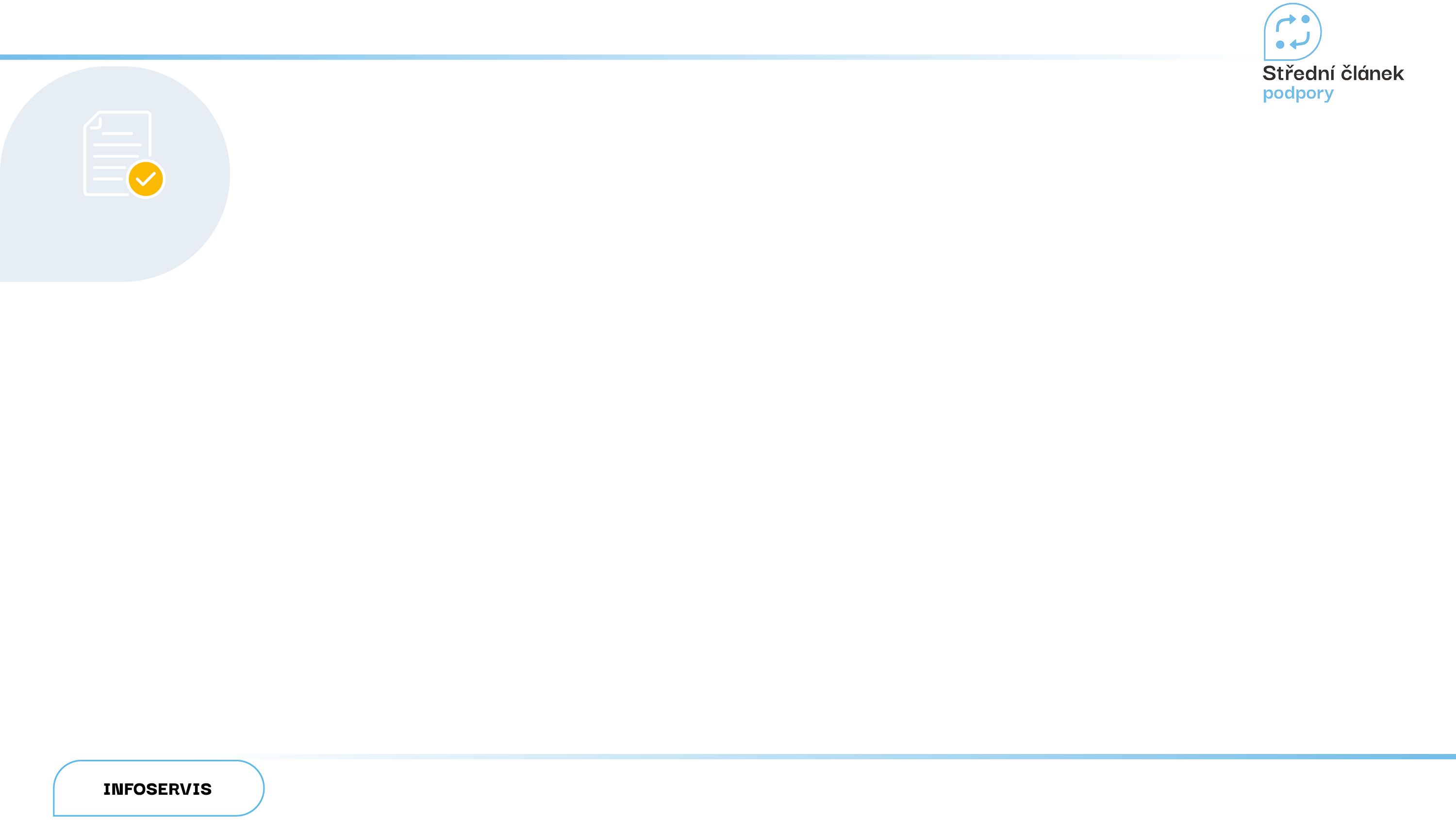 PROJEDNÁVANÁ LEGISLATIVA
„ODKLADOVÁ“ NOVELA ŠKOLSKÉHO ZÁKONA
Postupný nástup nové právní úpravy: 
Žádost podaná v roce 2026: 
Děti narozené 1. dubna 2020 a mladší – pravidla pro řízení o povolení odkladu budou pro tyto děti stejná jako dosud. U ostatních dětí se bude povolení odkladu řídit novou právní úpravou.

Žádost podaná v roce 2027: 
Děti narozené 1. července 2021 a mladší – pravidla pro řízení o povolení odkladu budou pro tyto děti stejná jako dosud. U ostatních dětí se bude povolení odkladu řídit novou právní úpravou.
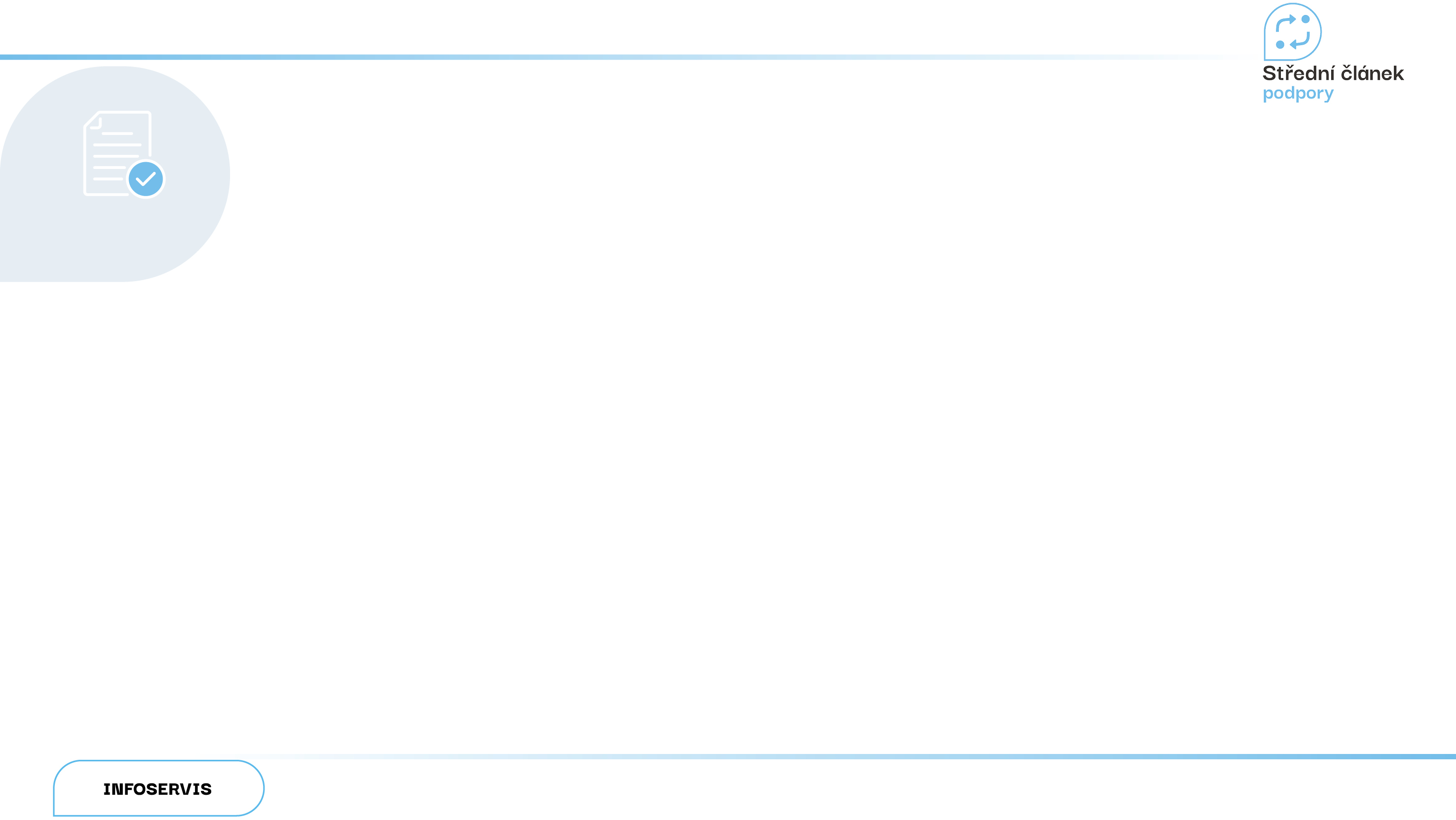 SCHVÁLENÁ LEGISLATIVA
Úrazová vyhláška č. 150/2025 Sb.
Lhůta pro zápis úrazu do knihy úrazů
Identifikace zapisující osoby v knize úrazů Záznam o úrazu
Příloha a účinnost
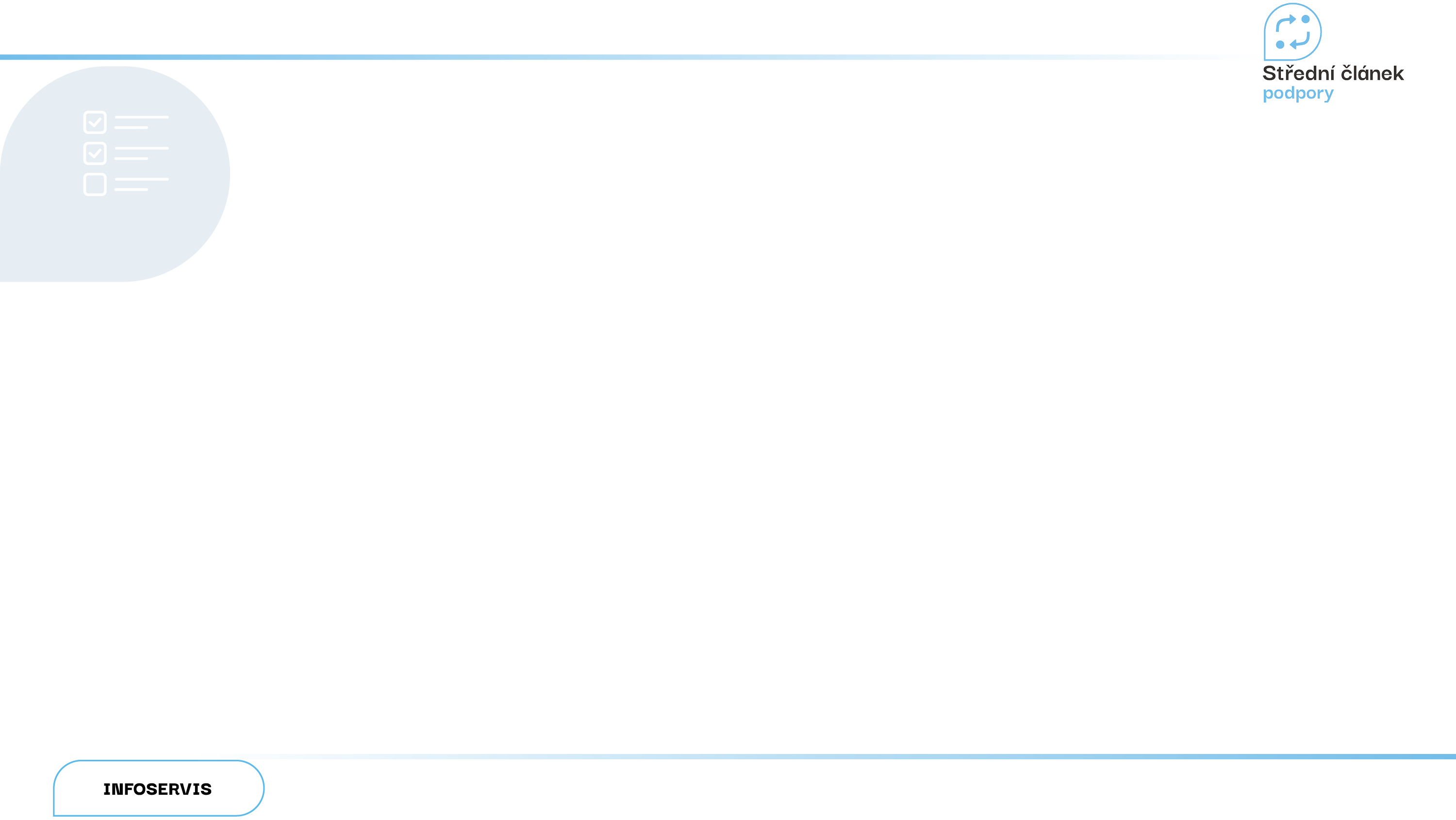 INFORMACE
Výkaznictví
Škola odesílá výkazy v elektronické podobě na server MŠMT do 10. 6. 2025: 

S 51-01 Výkaz o zápisu k předškolnímu vzdělávání v mateřské škole podle stavu k 31. 5. 
S 53-01 Výkaz o zahájení povinné školní docházky v základní škole podle stavu k 31. 5. 
	
P 1d-01 Výkaz o změnách v počtu hodin přímé pedagogické činnosti pedagogických pracovníků ve škole a školní družině podle předpokládaného stavu k 30. 9. 

Průběžně se vyplňuje výkaz R 44-99 – o změnách v poskytovaných podpůrných opatřeních a jejich finanční náročnosti
[Speaker Notes: Připomínám  červnové výkazy. Přehled je uveden v prezentaci.]
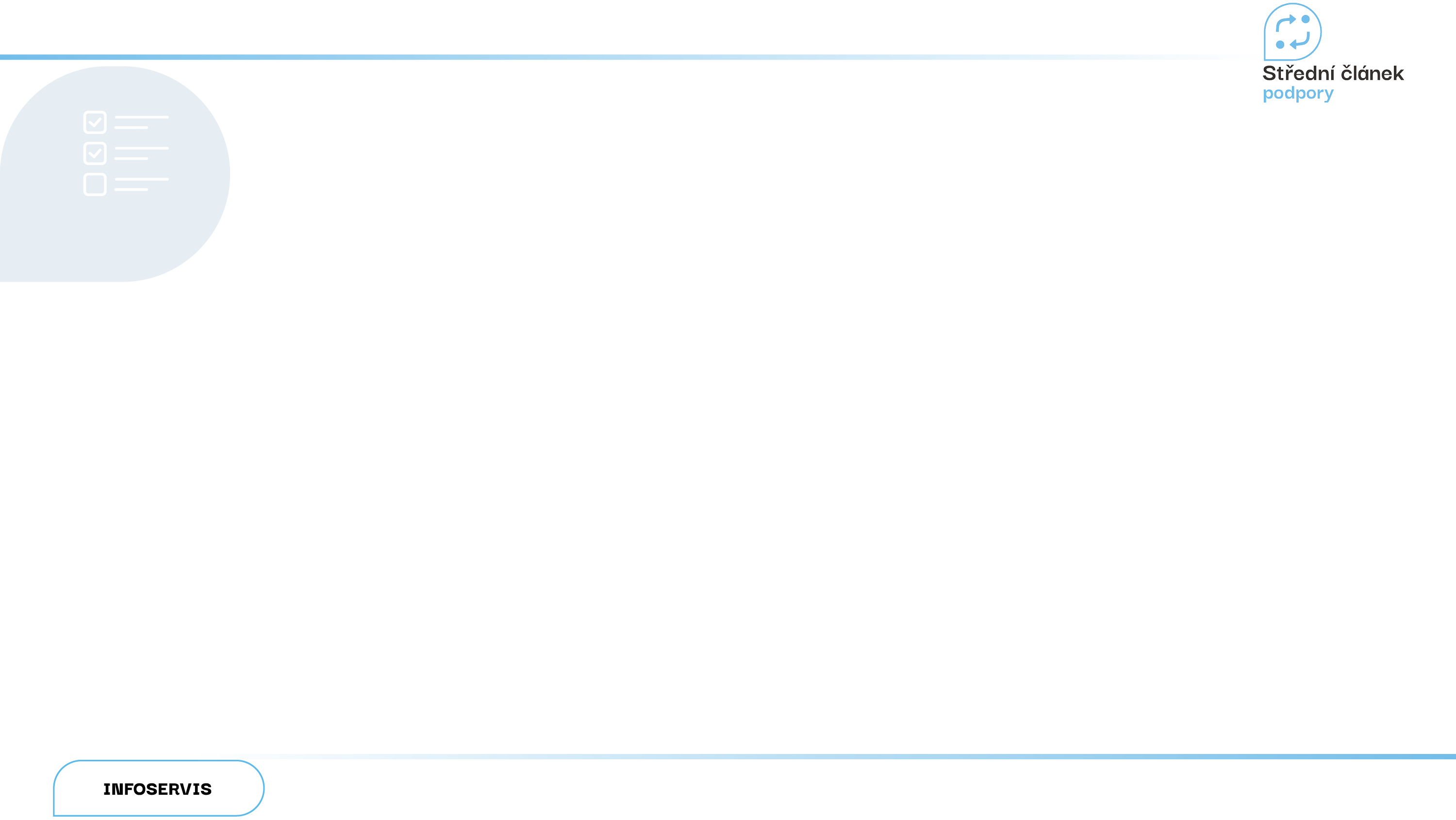 INFORMACE
ZŠ
vzdělávání žáků podle § 41 a § 38 ŠZ
   nehodnocení žáci a žáci, kteří neprospěli 
   výroční zpráva
   vyhodnocení poskytování podpůrných opatření
   přípravná třída
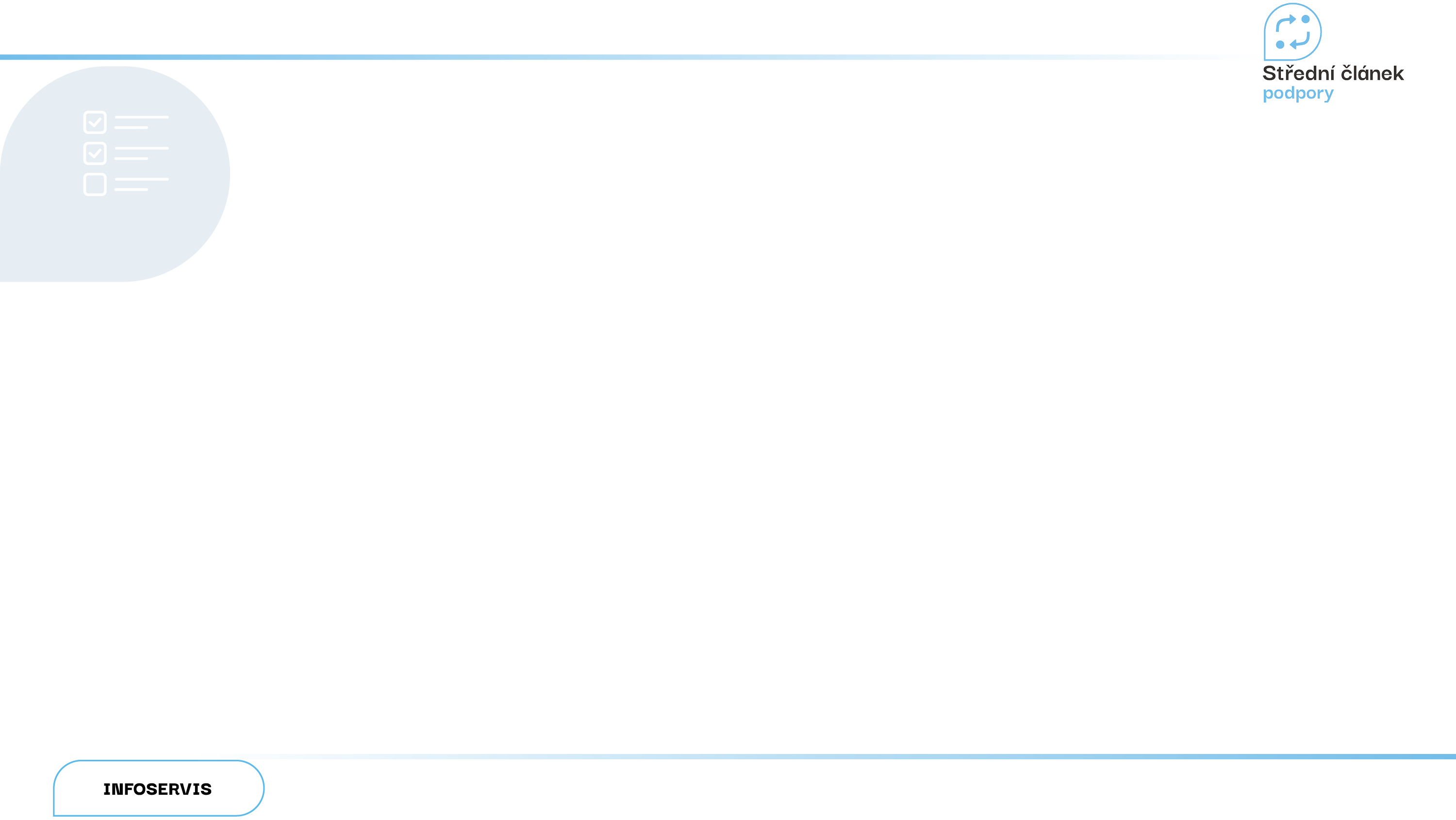 INFORMACE
MŠ
povolení výjimky z nejnižšího či nejvyššího počtu dětí 
spádové děti 
výše úplaty na měsíc červenec a srpen
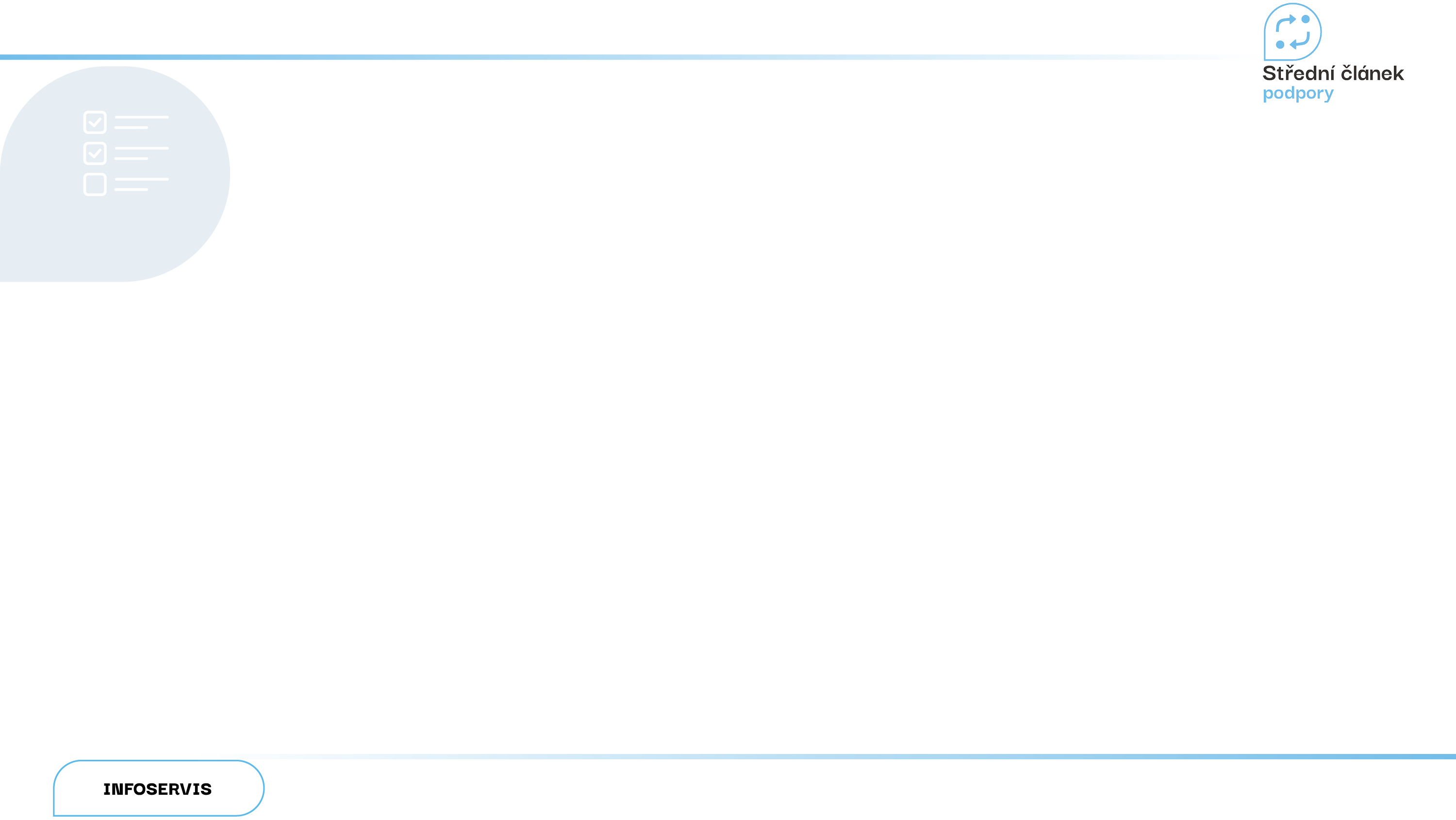 INFORMACE
Přijímací zkoušky na SŠ: harmonogram červen 2025
Termíny 2. kola školních přijímacích zkoušek
od 9. do 12. června 2025 - talentové a školní přijímací zkoušky
Další důležitá data
od 19. do 23. června 2025 - nahlížení do spisu
24. června 2025 - ředitel školy zveřejní výsledky
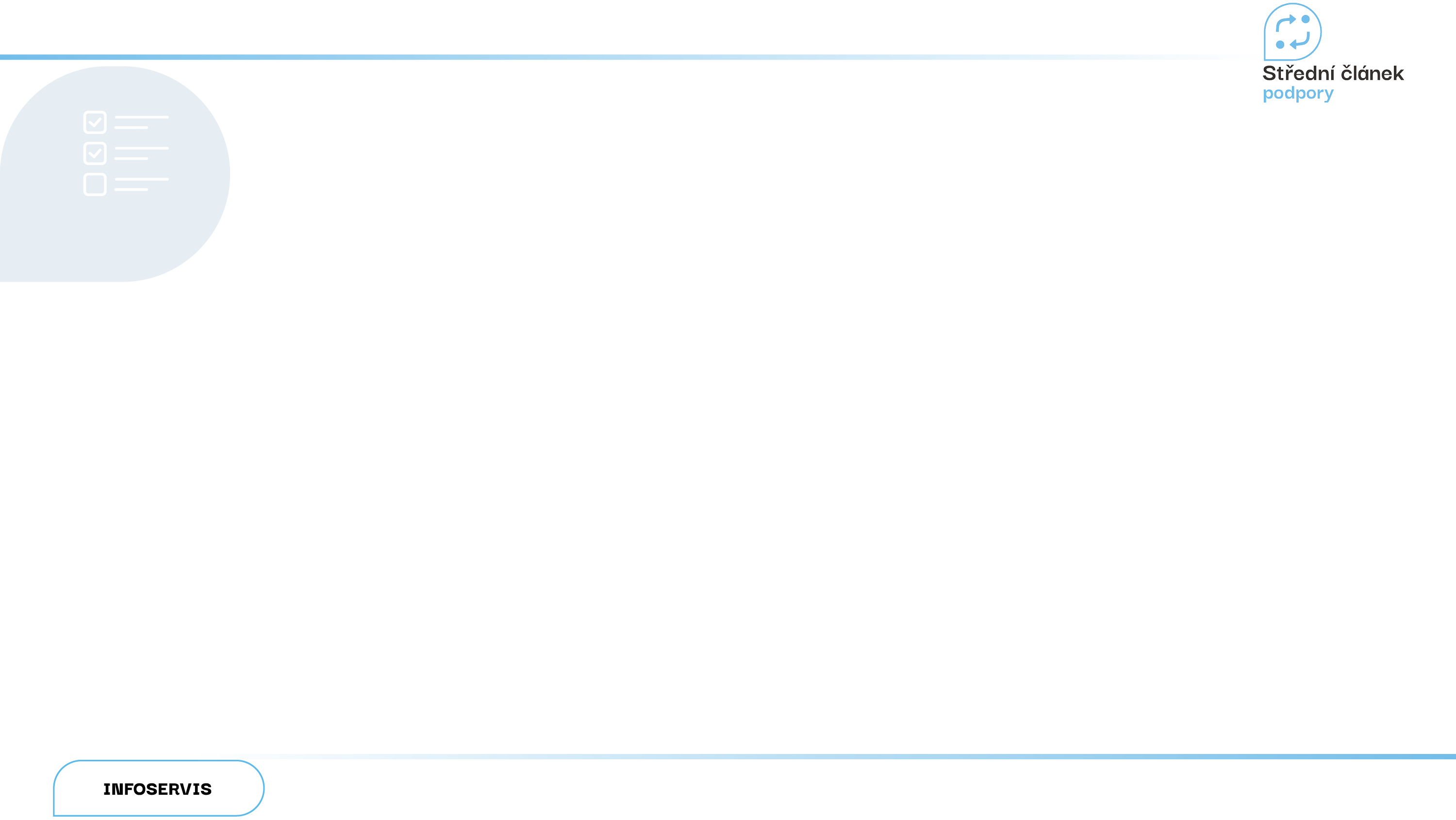 INFORMACE
Maturitní  harmonogram červen 2025
Přihlášky k maturitní zkoušce pro podzimní zkušební období 2025:
 do 25. června 2025

Nahrazení profilové zkoušky z cizího jazyka jazykovým certifikátem pro podzimní zkušební období:
 do 30. června pro podzimní zkušební období
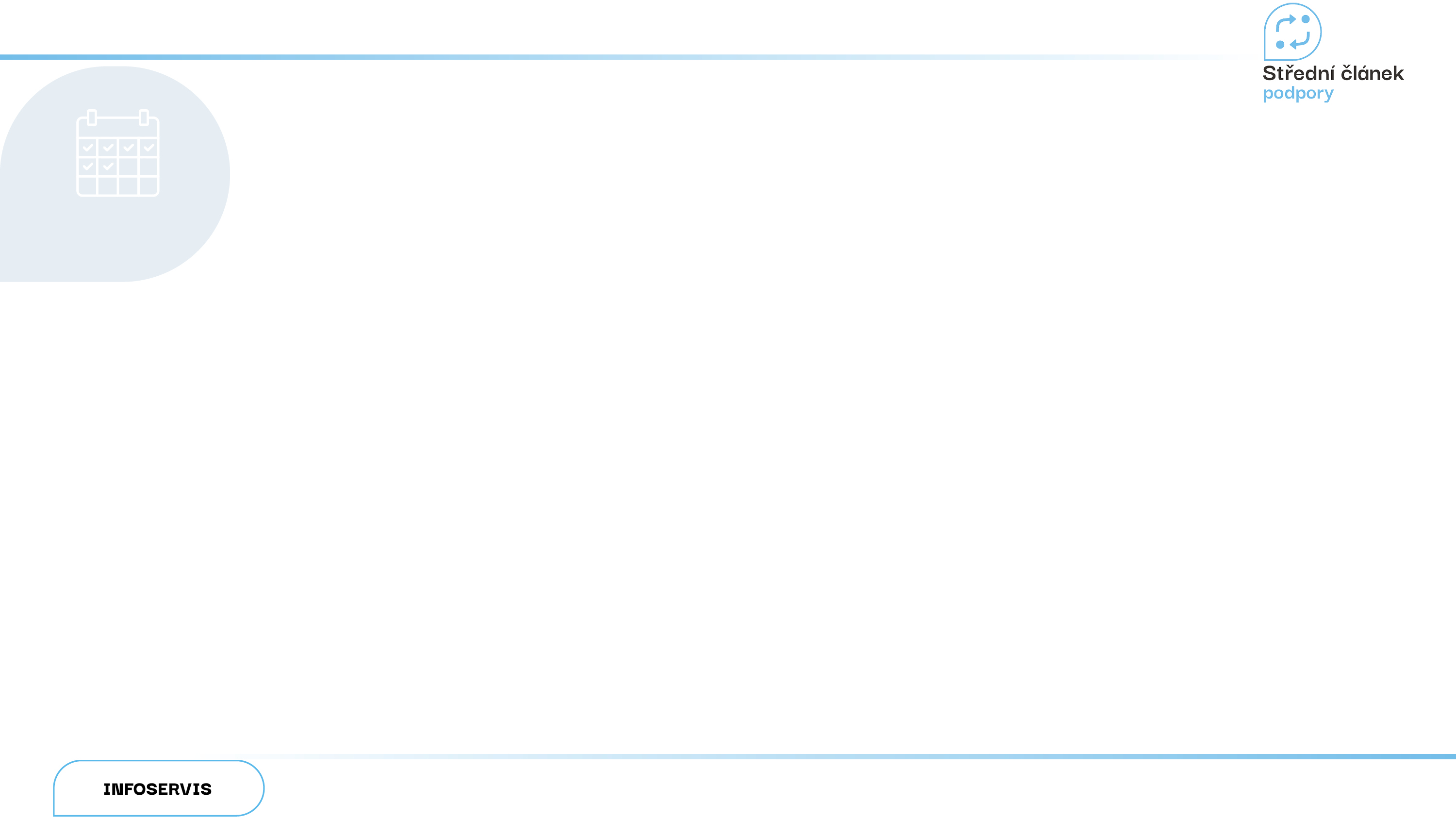 UDÁLOSTI
Střední článek podpory
Konference  o zřizování dětských skupin při mateřských školách 24. 6. 2025
Nové metodiky Metodické materiály - edu.gov.cz
NPI
Hradec Králové - Krajská konference k aktuálním změnám v RVP PV – 18. 6. 2025
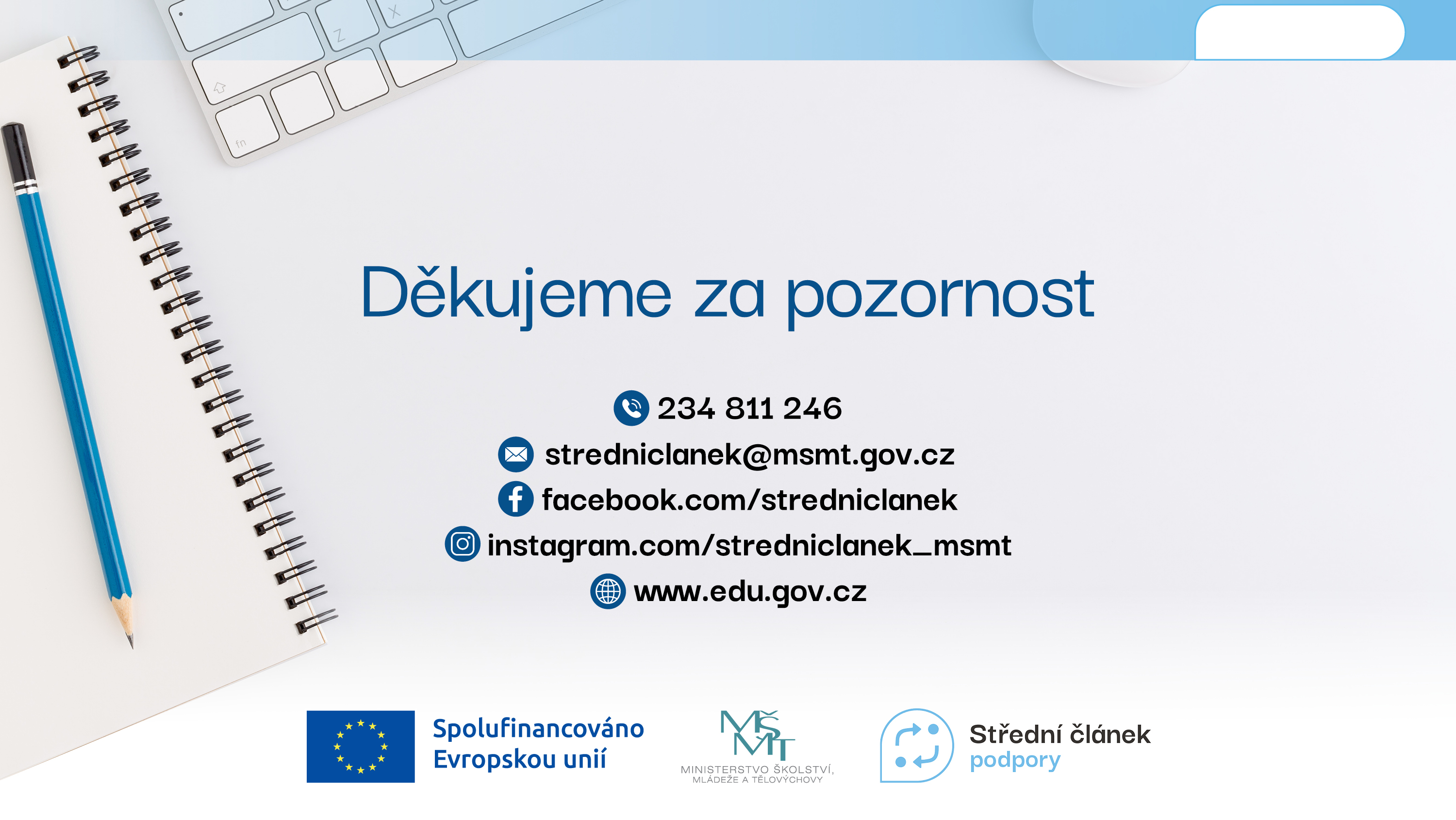 REGISTRAČNÍ ČÍSLO PROJEKTU: CZ.02.02.02/00/22_005/0004237